Step-by-Step Apprenticeship Guide
[Speaker Notes: Why we created the guide
The steps in the guide
Tips for using the guide
Where to find the guide
Self-Assessment exercise]
We asked… We listened!
Brief learning resources in clear, plain language
Opportunities to connect with and learn from examples of other states
Focus on strategies that VR can use 
Step-by-step implementation instructions


The Paid Work Experiences Toolkit: https://www.explorevr.org/toolkits/customized-training-toolkit/workbased-learning/paid-work-experiences-toolkit
[Speaker Notes: Steps are not novel, but they are all necessary]
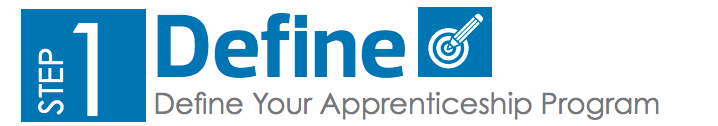 What are the standards set by your state’s office of apprenticeship training?
Consider your organizational capacity, resources, and strategic plan.
[Speaker Notes: Tom Hooper]
Presidential Executive Order Expanding Apprenticeships in America
For purposes of this order:
(a)  the term “apprenticeship” means an arrangement that includes a paid-work component and an educational or instructional component, wherein an individual obtains workplace-relevant knowledge and skills
State Examples
WASHINGTON
GEORGIA
Apprenticeship is a combination of on-the-job training (OJT) and related classroom instruction under the supervision of a journey-level craft person or trade professional in which workers learn the practical and theoretical aspects of a highly skilled occupation.
Apprenticeship is a work-based training method that combines formal instruction with on-site, occupation-related training.
[Speaker Notes: Tom Hooper]
What are some growing, in-demand sectors as identified by LMI at the local, state, or national level?
[Speaker Notes: David Hoff]
SOURCE: AJC
External Partners
Internal Partners
Establishing teams and roles
[Speaker Notes: Julisa Cully]
[Speaker Notes: Jeanne Miller]
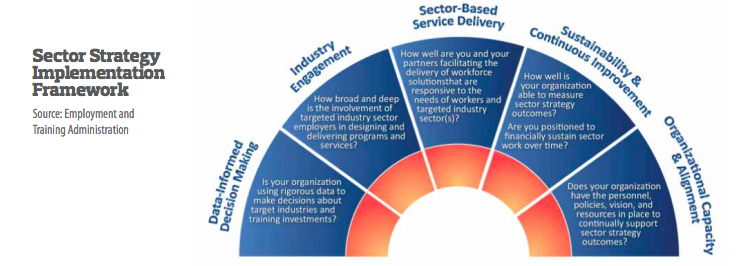 [Speaker Notes: Spend less time on the barriers and more time on how to address.. PEGGY HALE]
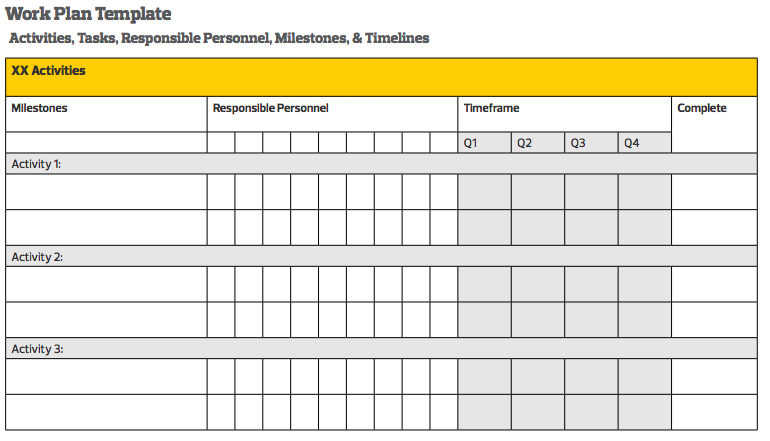 [Speaker Notes: HUGH BRADSHAW]
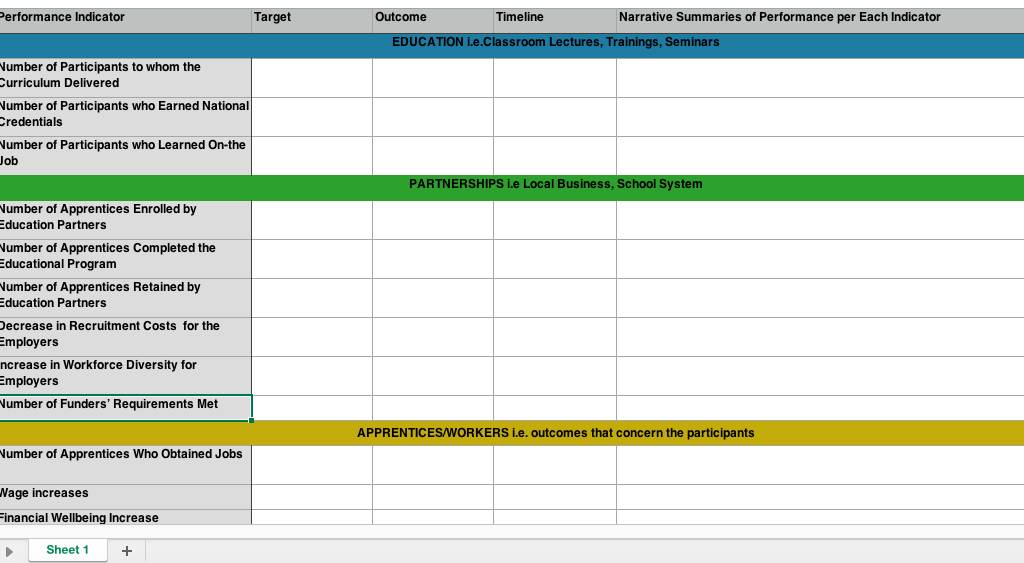 [Speaker Notes: ME]
Make continuous improvements based on the feedback and outcomes you receive 
There are many benefits to registering your program according to national standards for registration with the U.S. Department of Labor (or an approved State Apprenticeship Agency).
[Speaker Notes: NO FACILTATOR]
Let’s get started!
[Speaker Notes: Facilitation is not meant]